WELCOME
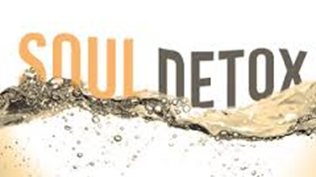 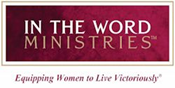 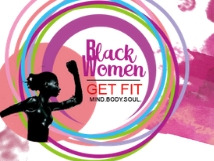 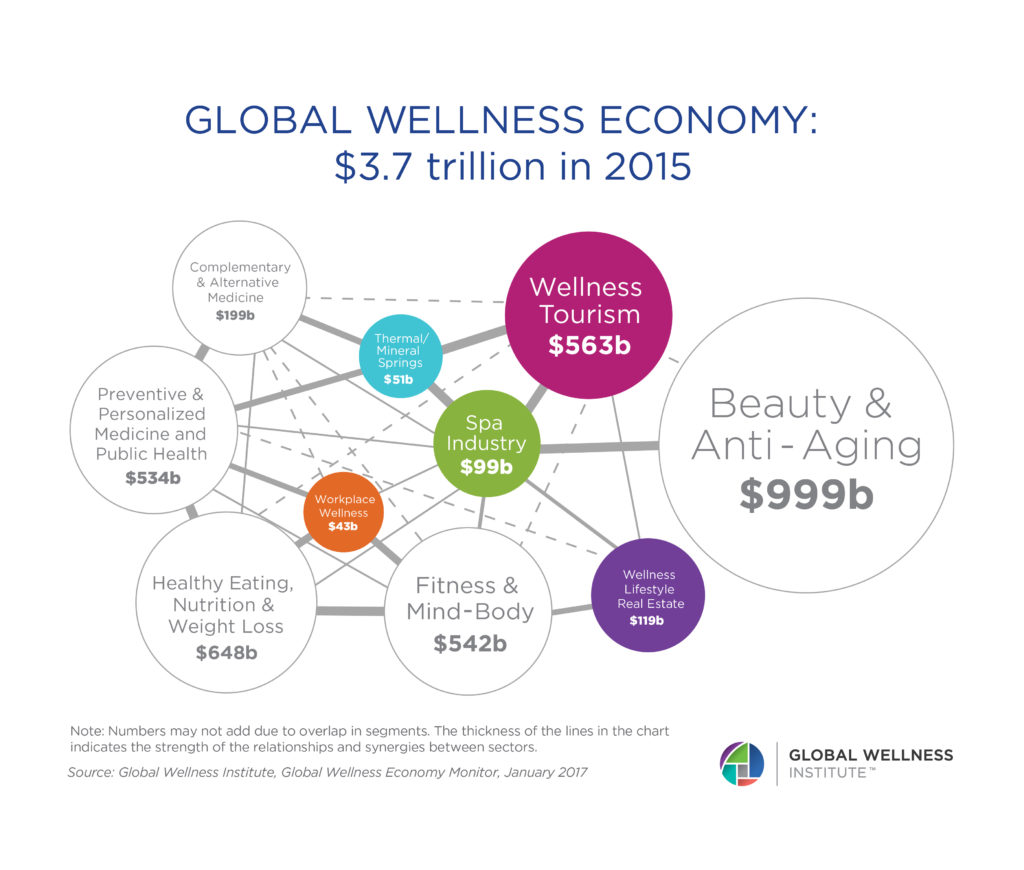 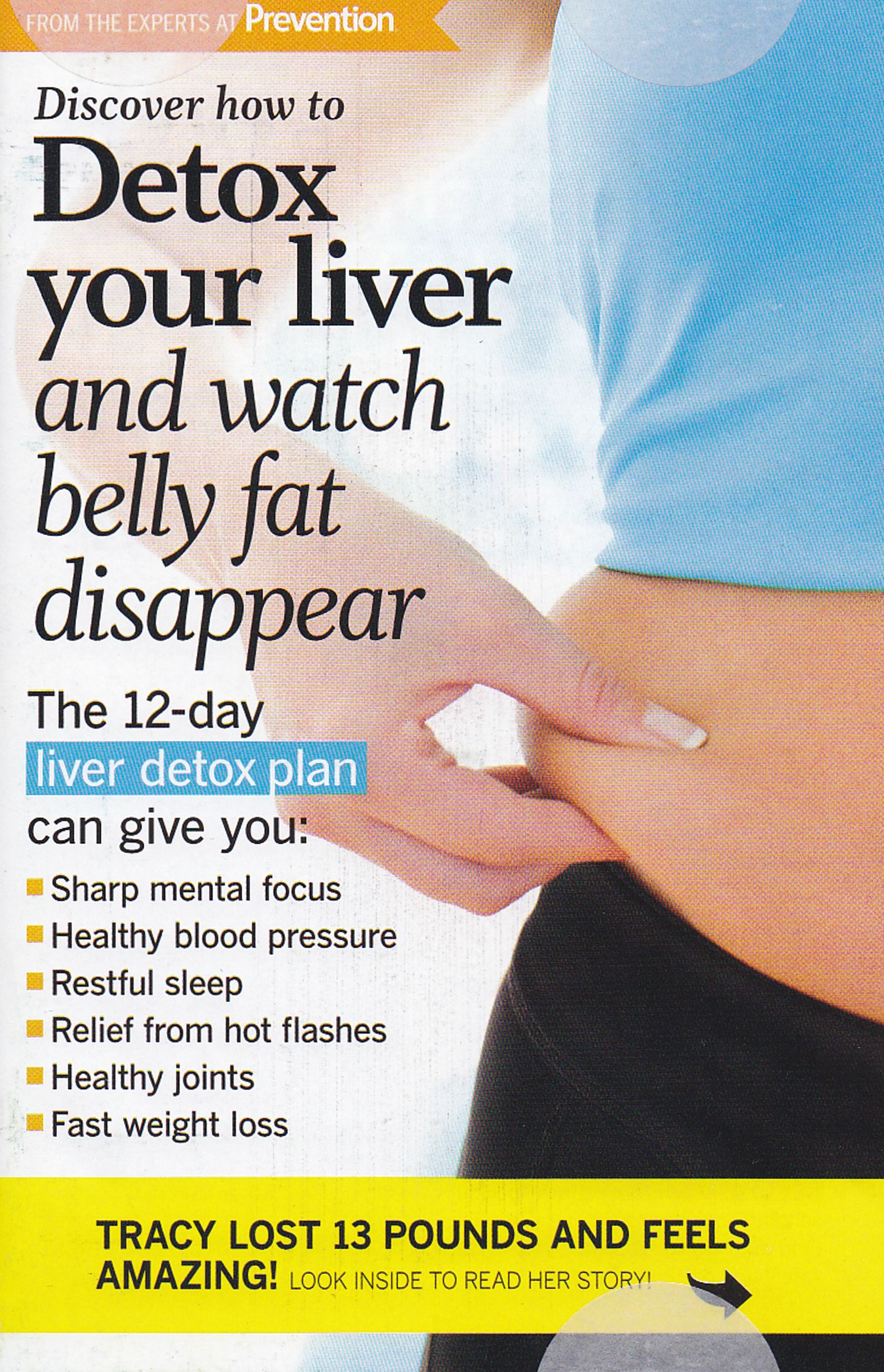 DETOX
A process or period of time in which one abstains from or rids the body of toxic or unhealthy substances.
Six Ways to Detox
Choose the Right Foods
   Exercise and Meditation
   Diet
   Purify the Air You Breathe
   Purify Your Body With Water
6.   A Complete Body Detox
Global Healing Center
INTENT of DETOX
New patterns of wellness

Improve overall health 

Different habits of behavior
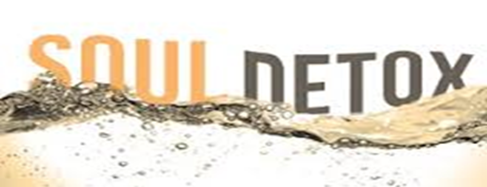 Ridding the soul—
our mind, will, and emotions—
of those things that 
negatively affect 
our spiritual well-being and health 
as believers in Christ.
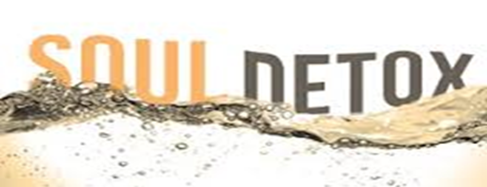 BEHAVIORS, EMOTIONS, & INFLUENCES
Keep us stuck in immature patterns of  behavior
 Highjack our  lives resulting in “bondage and baggage”
Negatively IMPACT OUR LIFE PURPOSE
Finger pointing 

Quick fixes
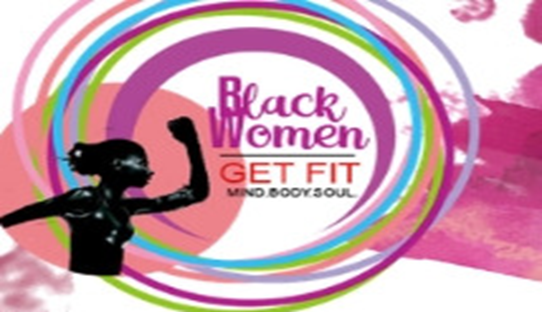 “So run, that ye may obtain.” I Corinthians  9:24
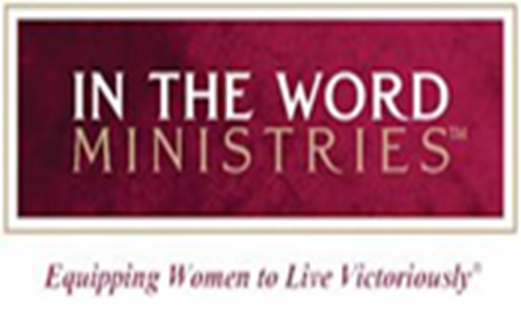 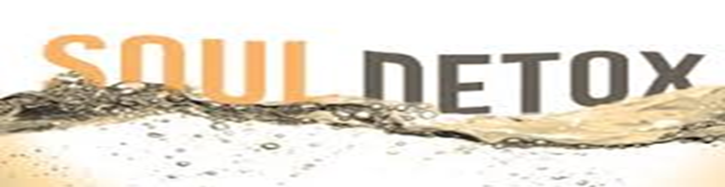 “unhealthy behaviors, 
lethal emotions, 
and 
toxic influences”
[Speaker Notes: Because of these two factors, we see them manifested in 

Unhealthy behaviors
Lethal emotions  and 
Toxic influences]
Foundational to Detox Success
OUR REALITY 

OUR IDENTITY
Our Reality
“We believe in God who is the ABSOLUTE SOURCE of life from which (WHOM) ALL CREATION derives ITS MEANING and REALITY”
Our Identity is in Christ
Therefore, if anyone is in Christ, he is a new creation; old things have passed away; behold, all things have become new.
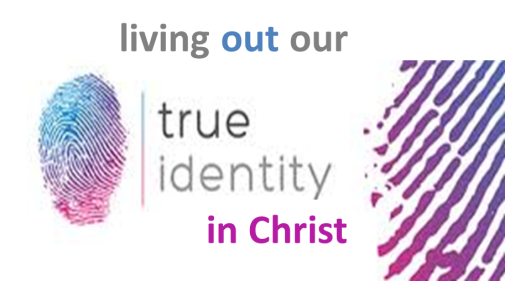 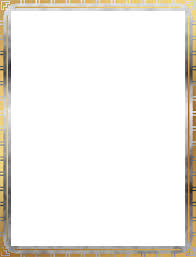 For whom He foreknew, He also predestined to be 

conformed 
to the 
image of His Son, 

that He might be the firstborn 
among many brethren.
Romans 8:29
Three Toxic Areas
Behaviors
Emotions
Influences
BE In
TOXIC BEHAVIOR
You will be filled 
with what 
you feed on your mind!
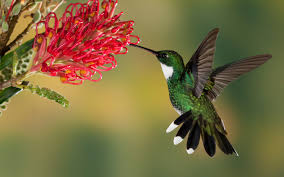 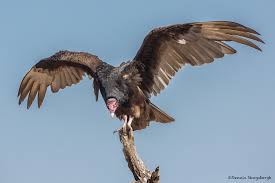 TOXIC BEHAVIOR BEGINS 
WITH 
TOXIC THOUGHTS AND 
PATTERNS  OF SIN
Toxic Thoughts
BITTERNESS
ANXIETY
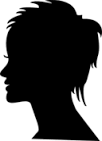 ffear
fear
discontent
cicritical
PESSIMISM
negative
CRITICISM
Patterns of Sin
“Sow a Thought,  Reap an Action;
Sow an action,  Reap  Habit; 
Sow a Habit, Reap a Character; 
Sow a Character, Reap a Destiny.”
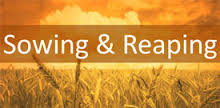 IT’S THE SAME WITH 
PATTERNS OF SIN  THAT REMAIN 
 OUR LIVES
Colossians 3:5-9
So put to death the sinful, earthly things lurking within you. Have nothing to do with sexual sin, impurity, lust, and shameful desires. Don't be greedy for the good things of this life, for that is idolatry…now is the time to get rid of anger, rage, malicious behavior, slander, and dirty language.  9 Don't lie to each other, for you have stripped off your old evil nature and all its wicked deeds.
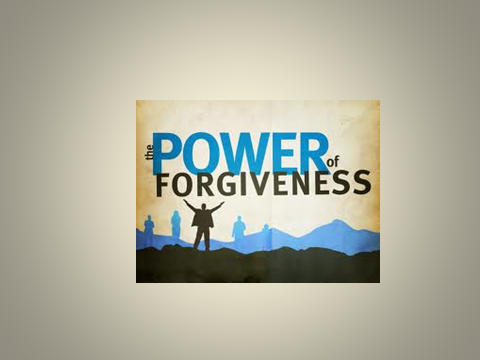 “Let all bitterness, wrath, anger, clamor, and evil speaking be put away from you, with all malice. 
 And be kind to one another, tenderhearted, 
forgiving one another, just as God in Christ forgave you.” 
Ephesians 4:30-32
E·mo·tions (əˈmōSH(ə)ns)
a natural response to  
our circumstances, mood
or
relationships with others
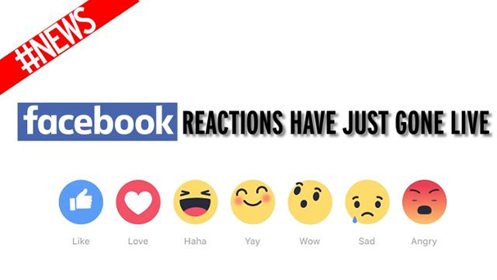 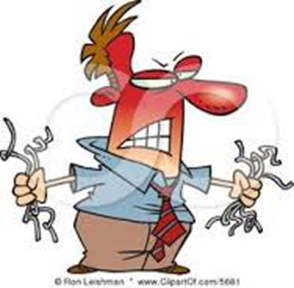 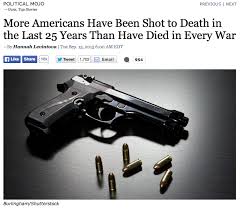 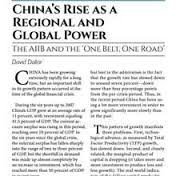 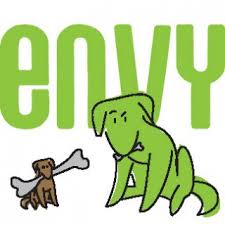 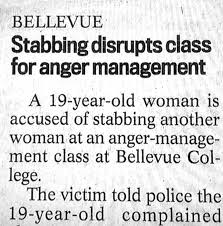 TOXIC EMOTIONS
FEAR

ANGER

MALICE  

ENVY
TOXIC INFLUENCES
“Anything that draws us from God”
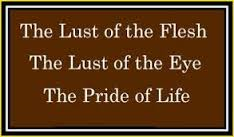 1 John 2:15-17
Culture Messaging
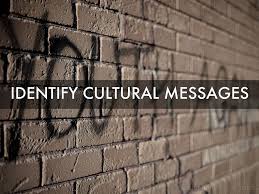 Culture Messaging
THE APOSTLE PETER’S ANSWERHow to Sustain a Healthy Soul?Gird up the loins of your mind, be sober, and hope to the end for the grace that is to be brought unto you at the revelation of Jesus Christ; {to the end: Gr. perfectly}  1 Peter 1:13
“Prepare your minds for action; 
be self-controlled; 
set you hope fully on the grace to be given you when Jesus Christ is revealed.”
A I M
Awareness
Intentionality
Maturity
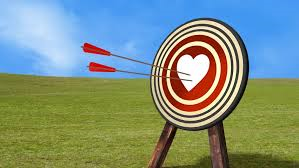 AWARENESS
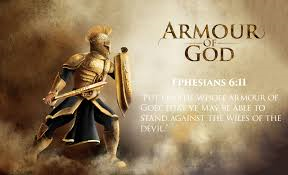 INTENTIONALLY
MATURITY
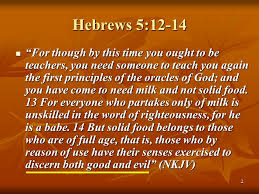 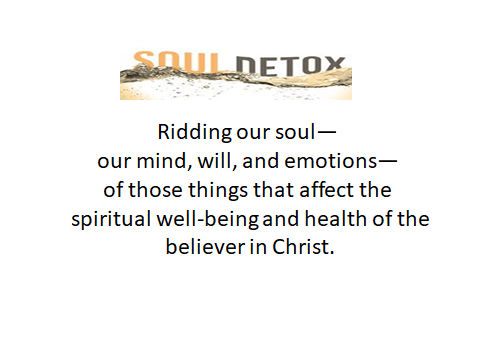 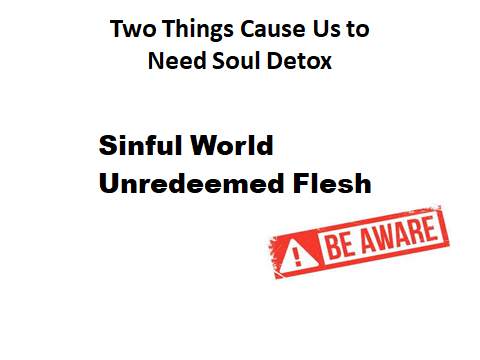 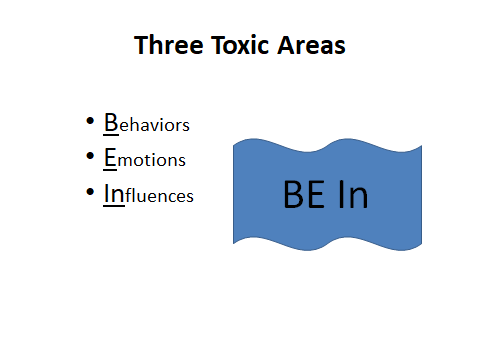 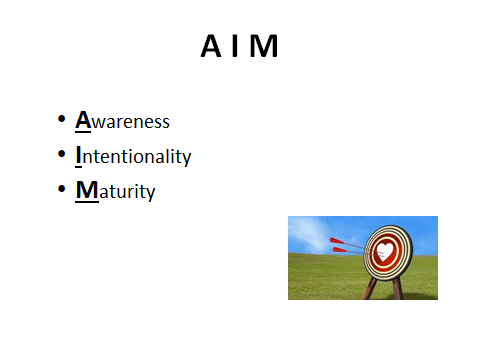 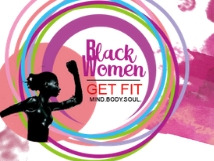 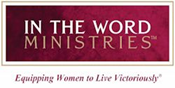 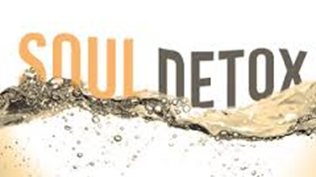